Образовательные стратегии  эффективных школ иликак живут неблагополучные школы и что они могут
Ярославль
2017
Возможны стратегии, позволяющие эффективно достигать высоких результатов для всех
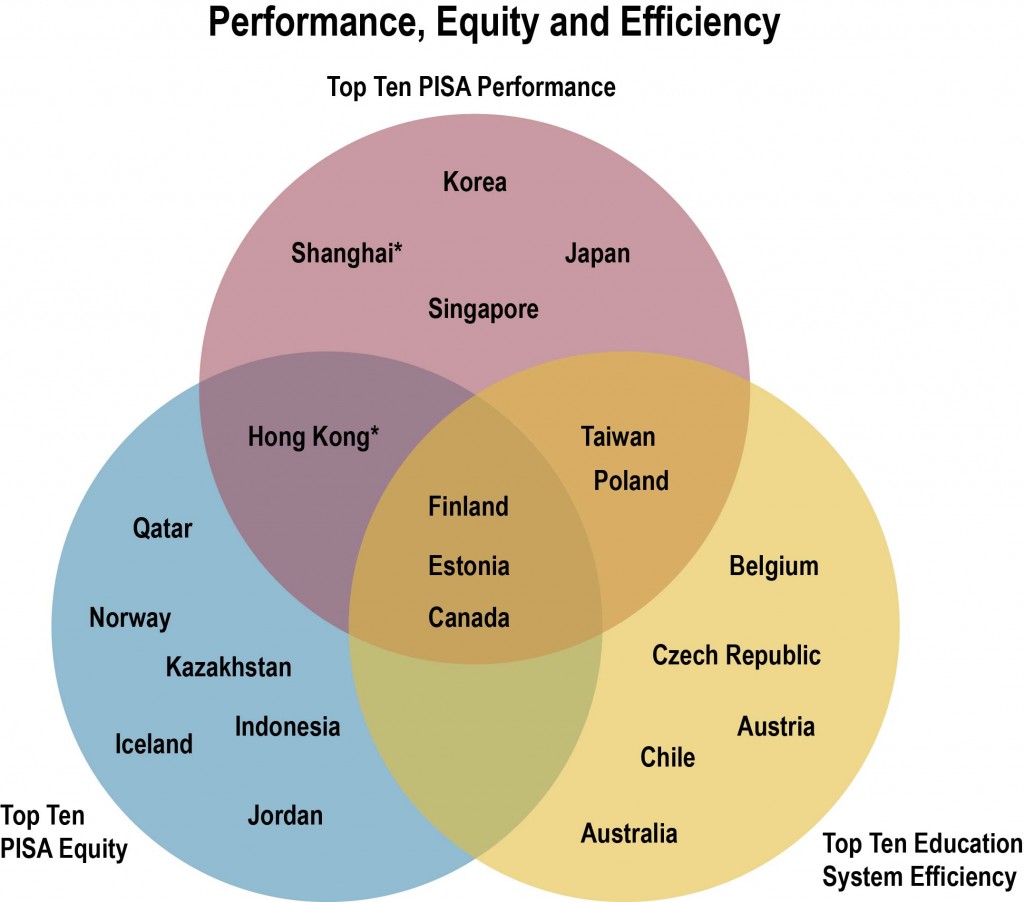 Дети из семей с разными социальными, экономическими и культурными ресурсами учатся в разных школах
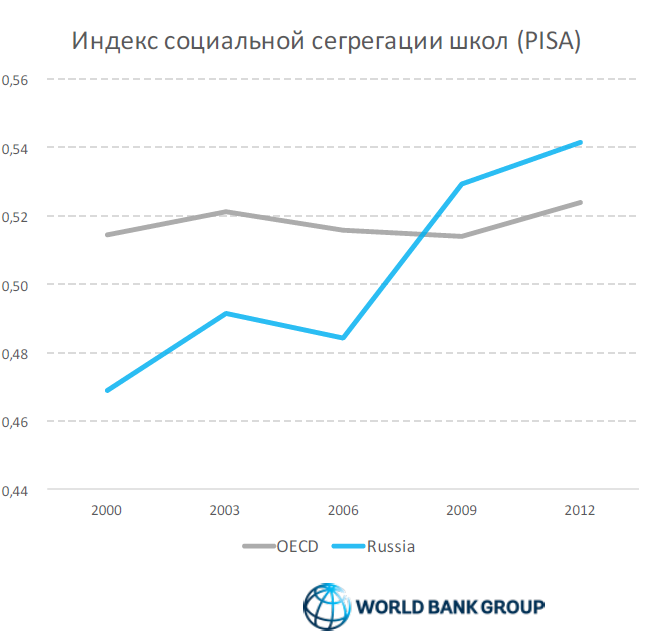 Индекс   отражает степень, в которой учащиеся из различных социально-экономических групп посещают  одни и те же школы
4
Дети из семей с ограниченными ресурсами имеют мало шансов на высокие достижения
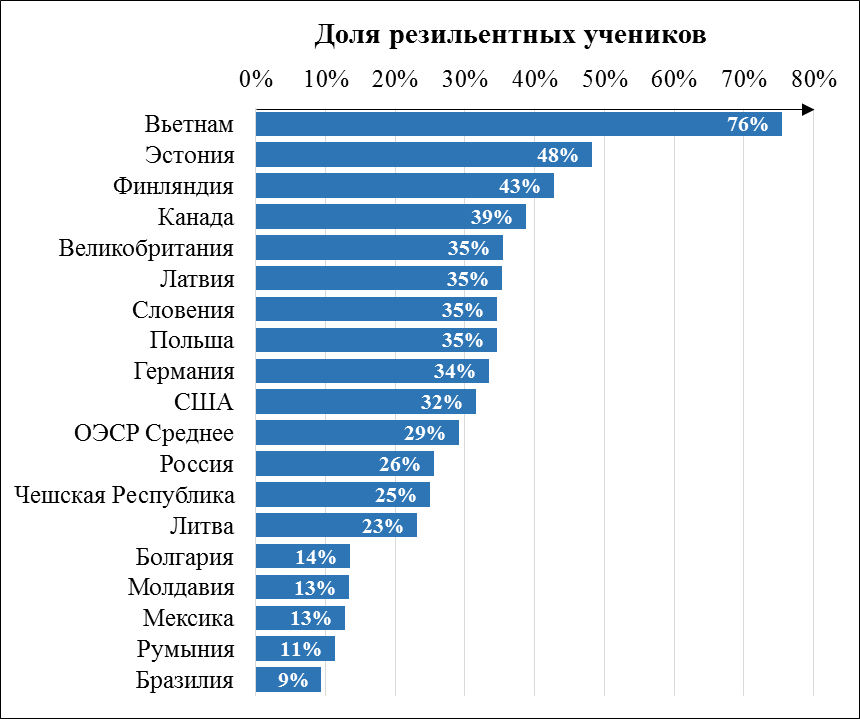 PISA 2015,%
5
Школы с неблагополучным контингентом могут показывать высокие результаты.   Данные МЭО
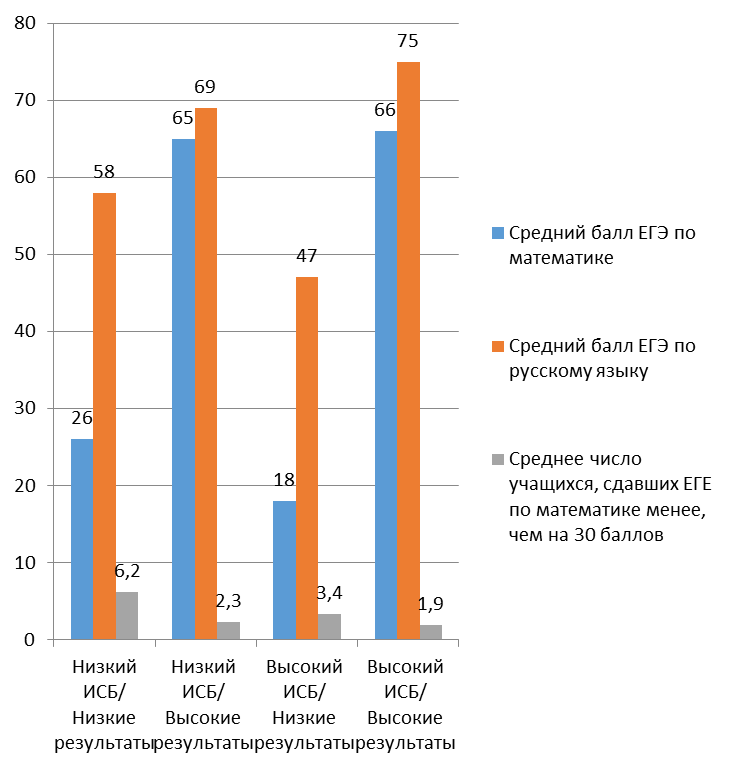 Доля, не набравших минимальный балл ЕГЭ
6
Школы способны  компенсировать  социальные и культурные дефициты семей. Данные МЭО.
7
Школы, работающие в сложных социальных условиях, обладают меньшими ресурсами.  Контингент школы и зарплата учителей.
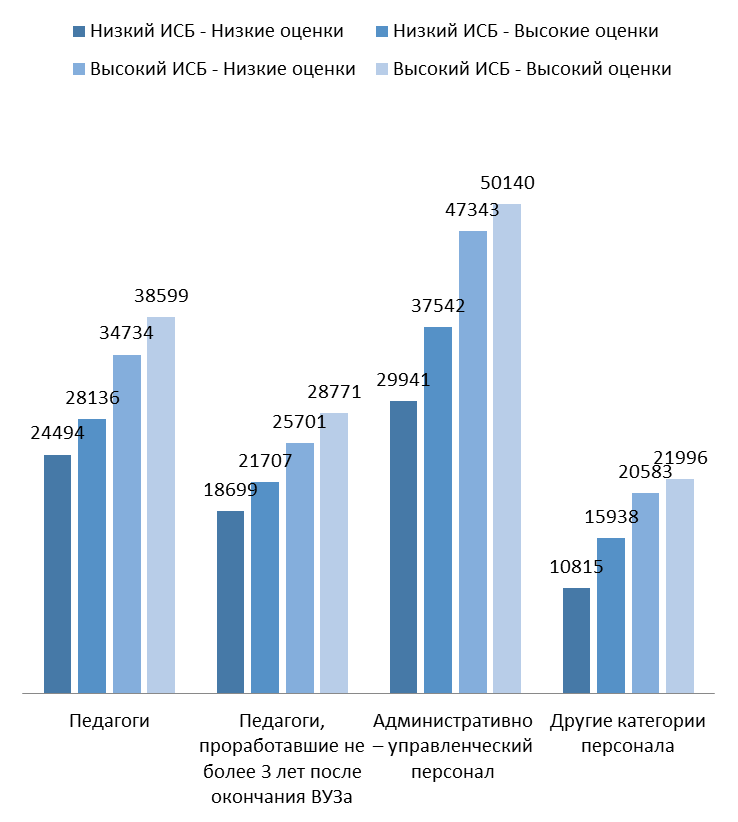 8
Школы, работающие в сложных социальных условиях, имеют меньше возможности для развития. Программы поддержки.
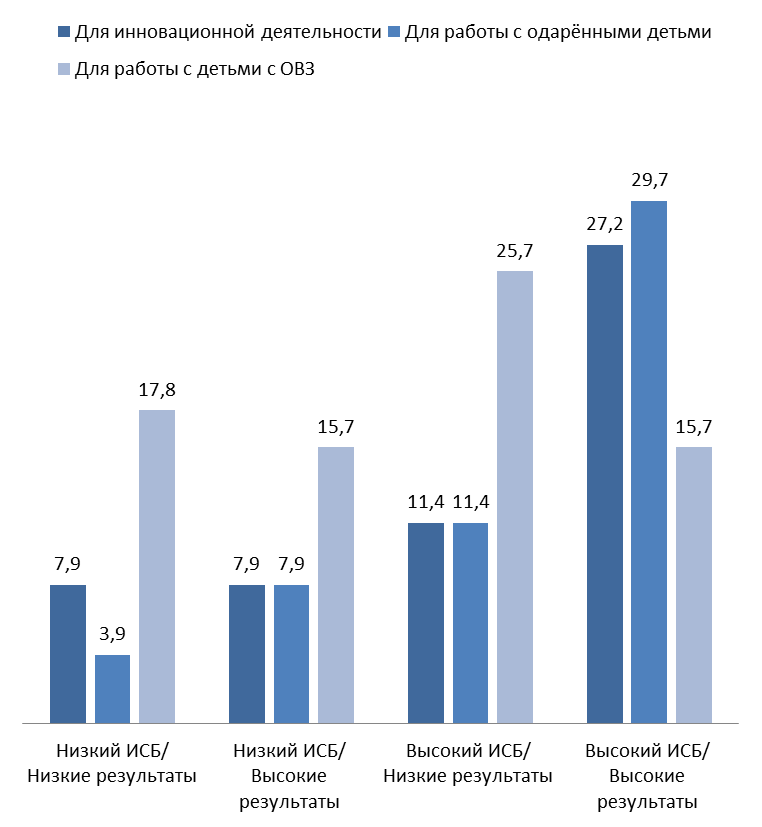 Образовательные стратегии эффективных школ.Факторы, которые, по мнению директоров,определяют выбор родителями школы
Распределение обязанностей директора
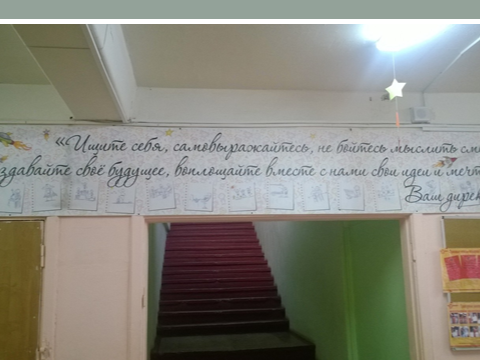 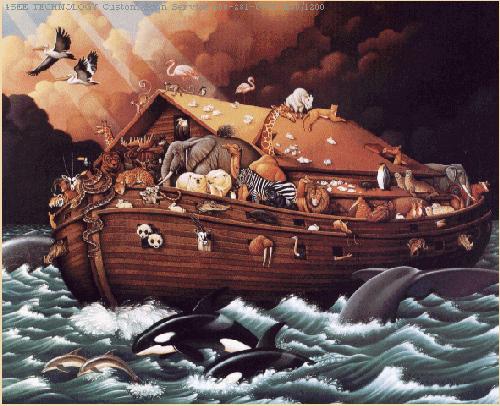 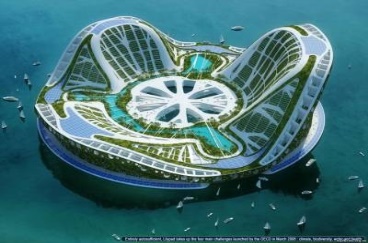 Спасибо за внимание !